Delta Undulator Measurements At SLAC
Zachary Wolf
SLAC

IMMW20
June 4-9, 2017
Delta Undulator
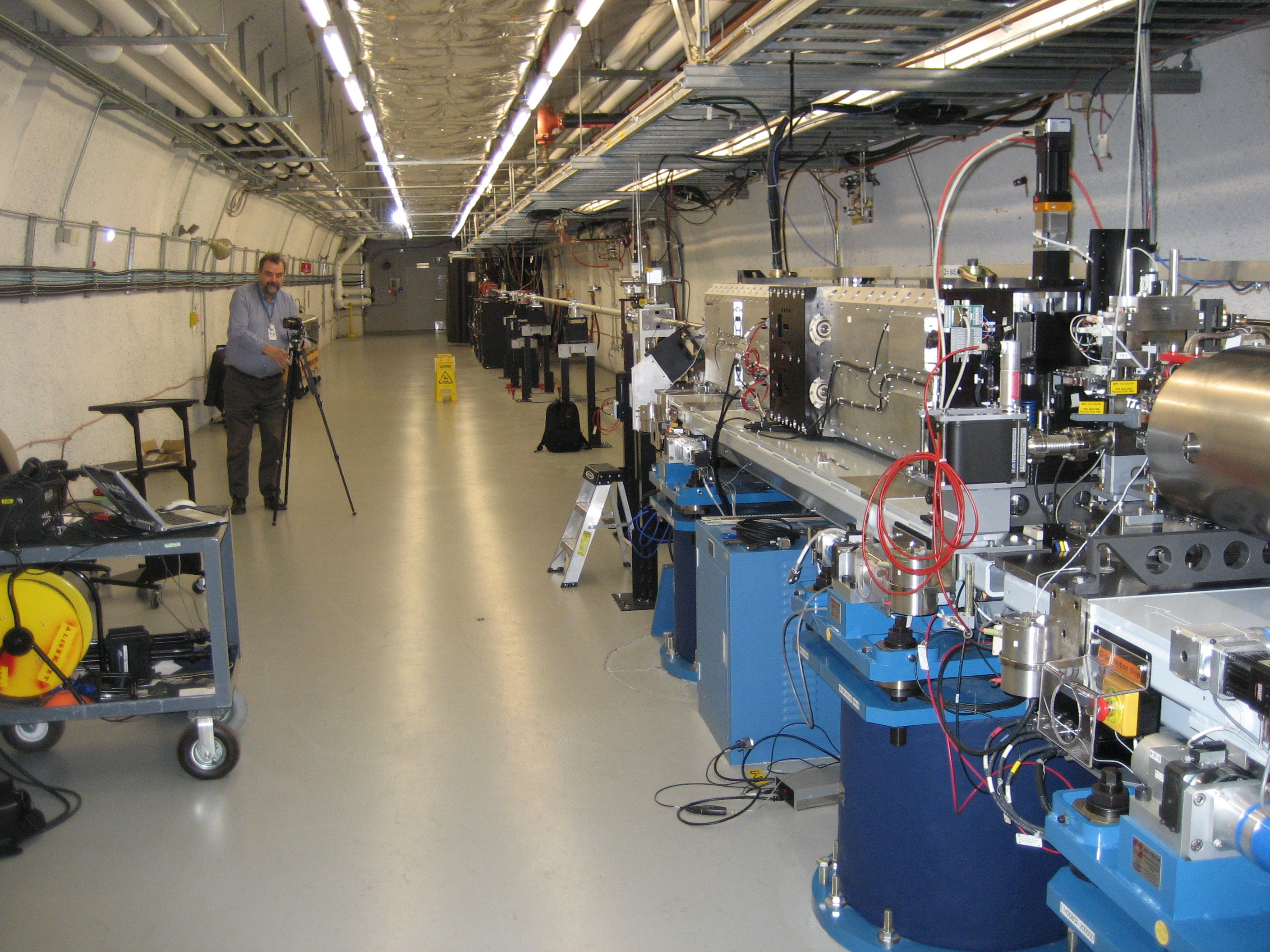 Produces elliptically polarized light.
Placed at end of LCLS.  Uses the microbunched beam.
2
Delta Undulator
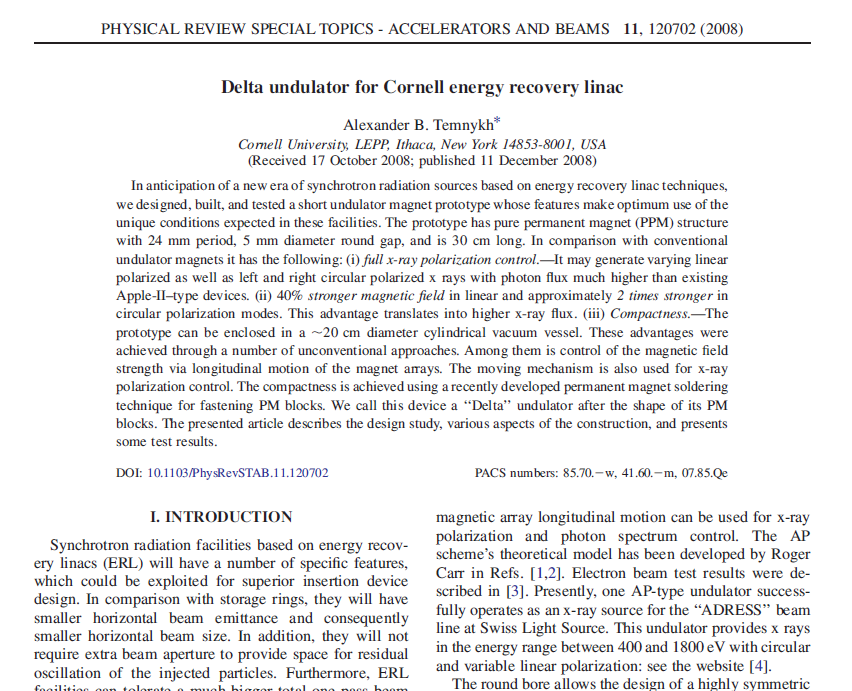 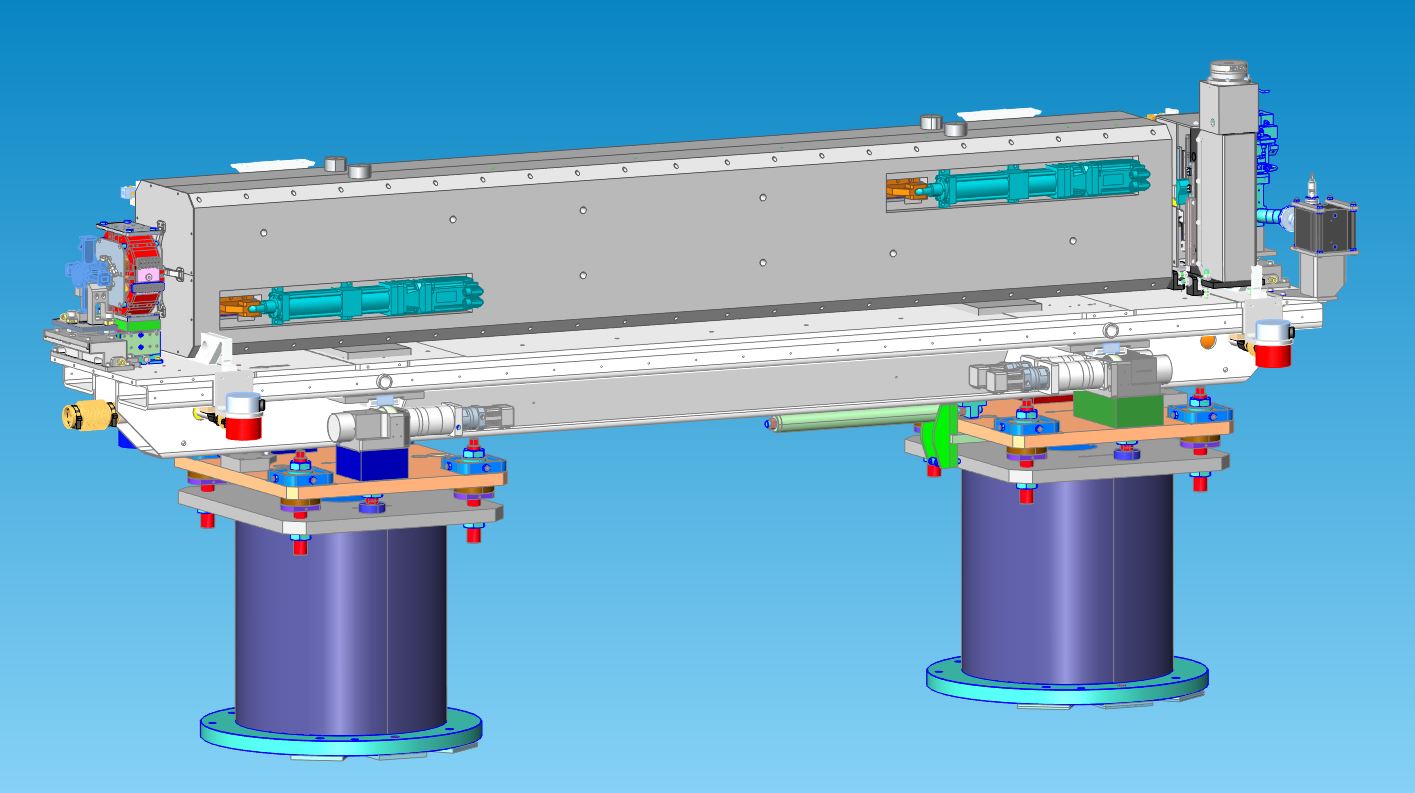 EPU in a package compatible with LCLS

Use same alignment strategy.  Undulator
and quadrupole on the same girder.
Delta Cross Section
Franz Peters
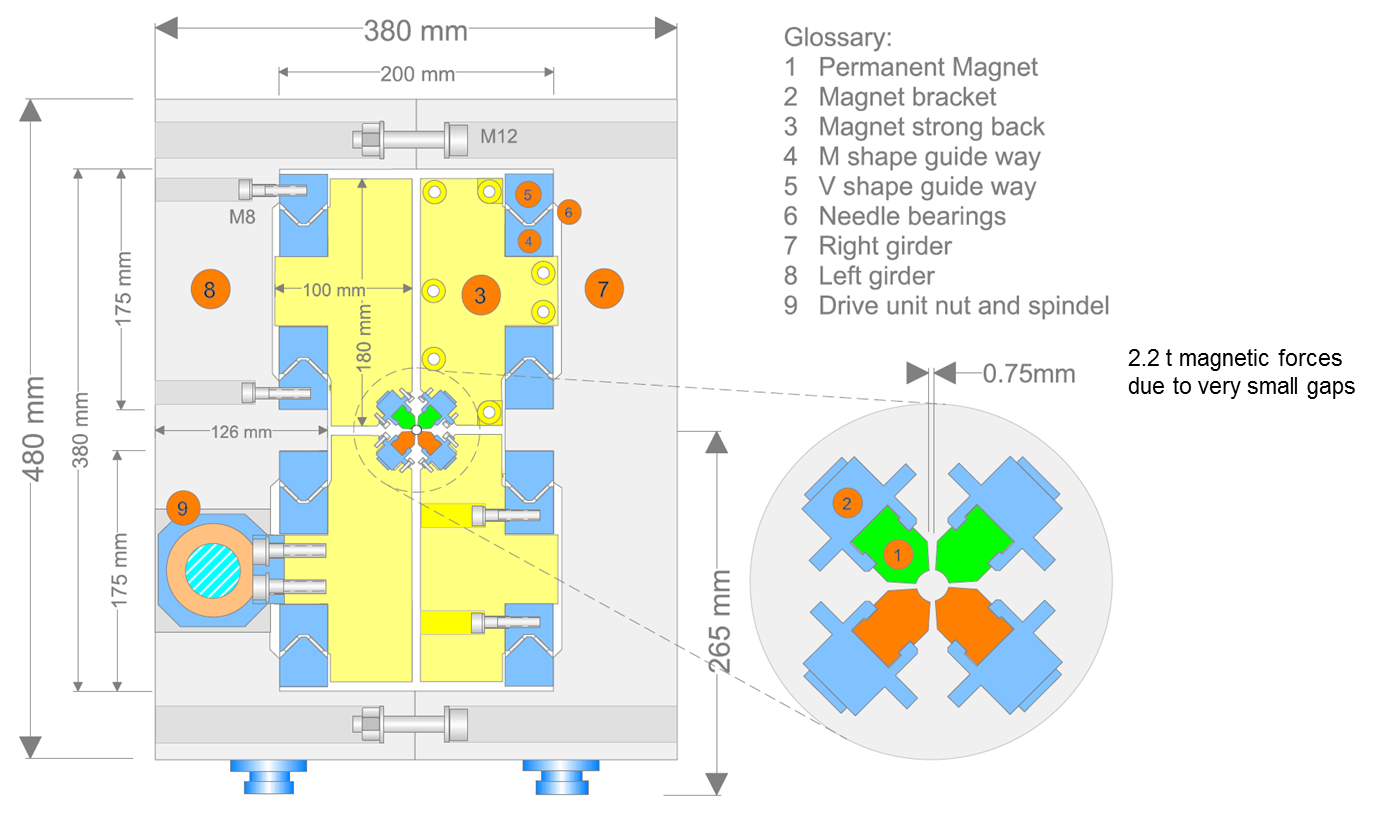 4
Delta Undulator
Benefits:
Very compact source of elliptically polarized light

Costs:
Can’t tune after assembly
Tune quadrants, use superposition
Very tight assembly tolerances
Measurements can only be done from the ends in a 6 mm diameter tube
Difficult to achieve the tolerances to required to make an FEL out of Delta undulators.
5
Delta Quadrant Assembly And Tuning
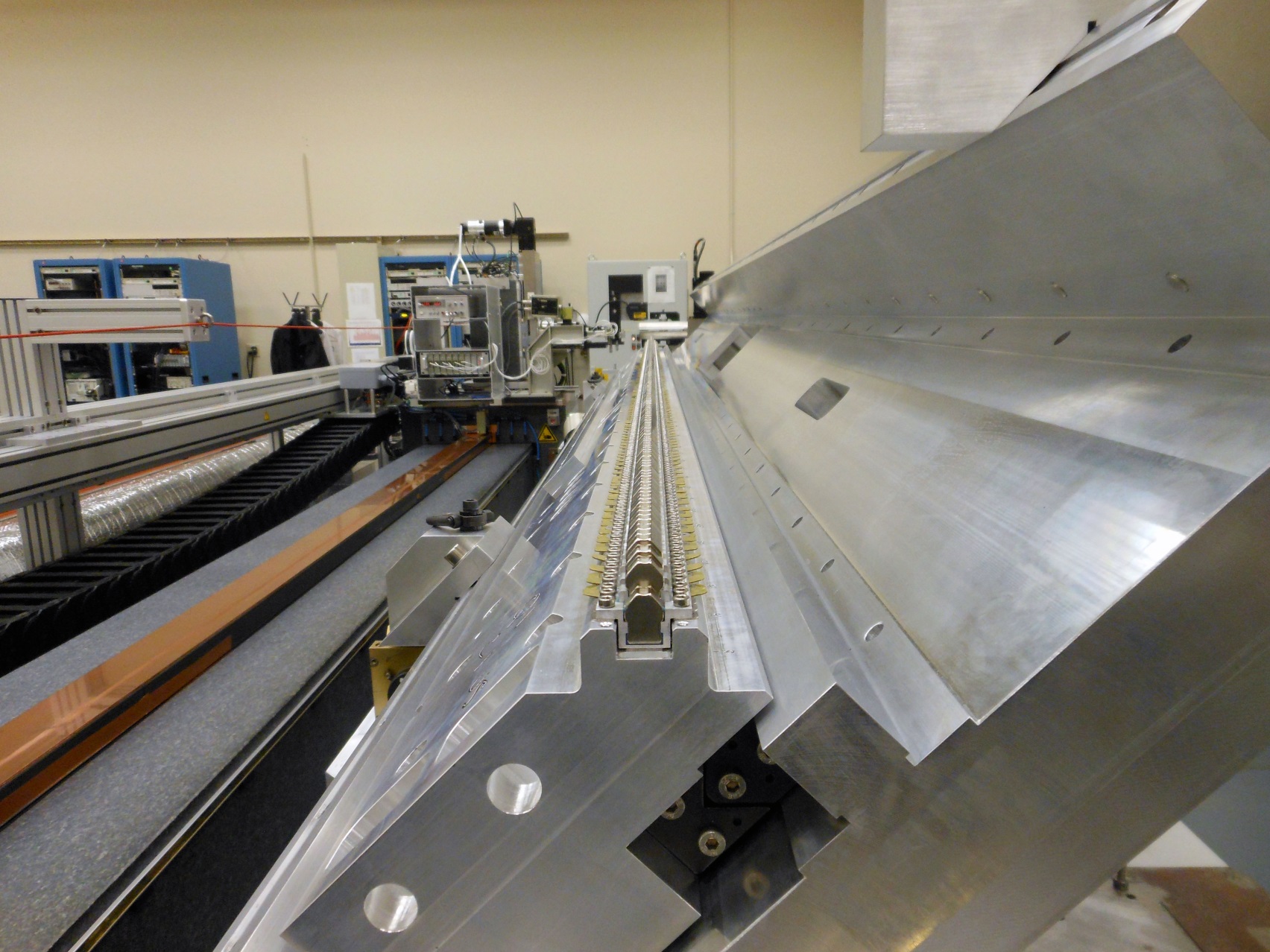 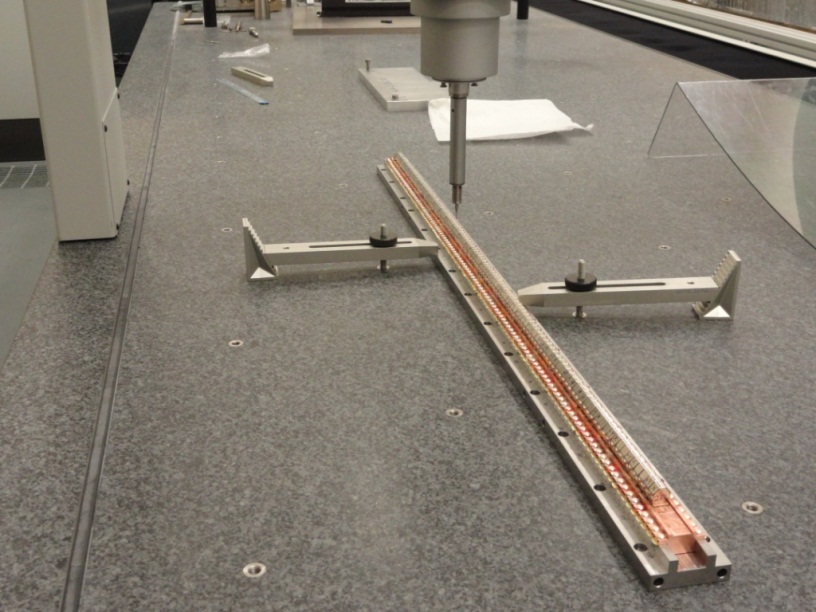 Mechanically align blocks
using CMM.
Move blocks using magnetic
measurements to straighten
trajectories and minimize
phase errors.
In Software Superpose Quadrant Fields To Simulate Assembled Undulator, Correct If Necessary
Example CP+.  Expect undulator within tolerance, but no permeability effects in superposition.
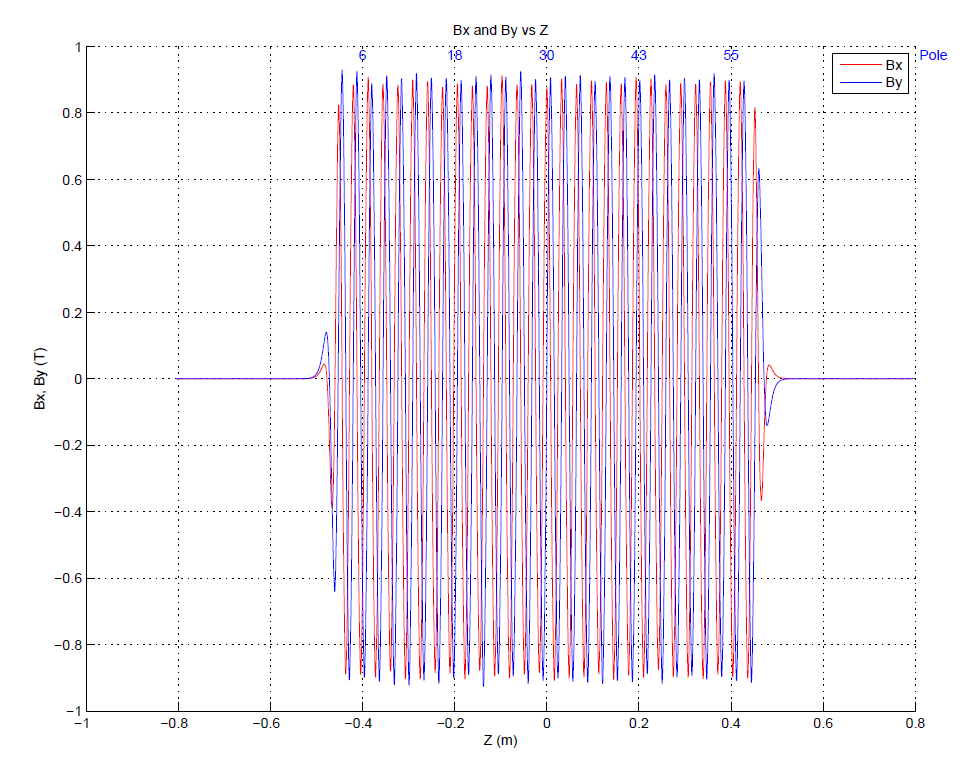 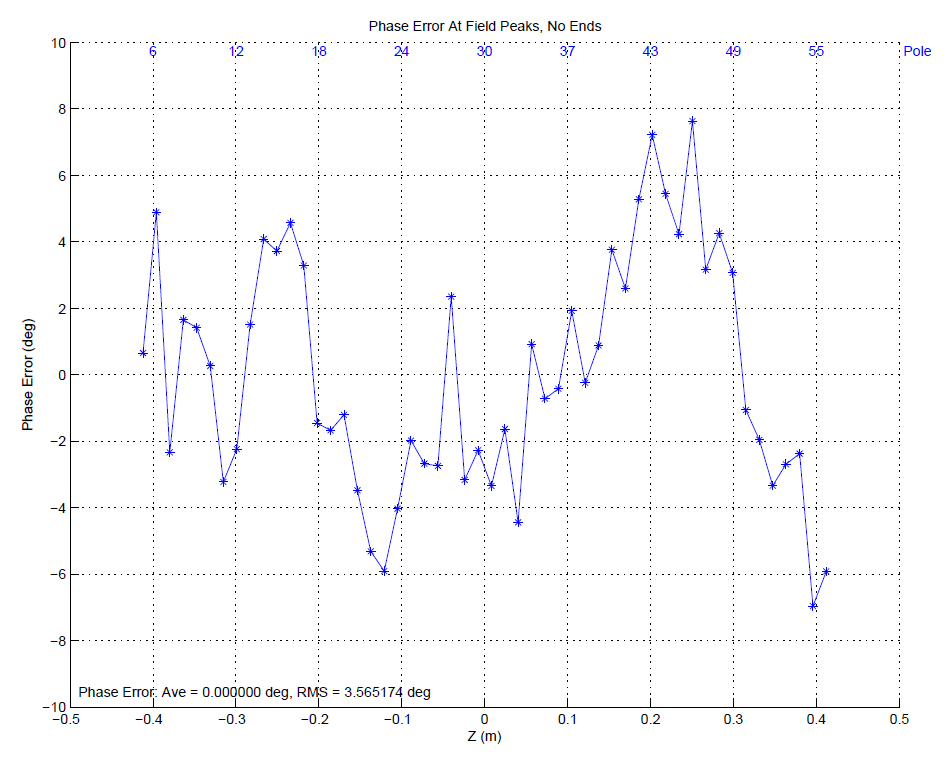 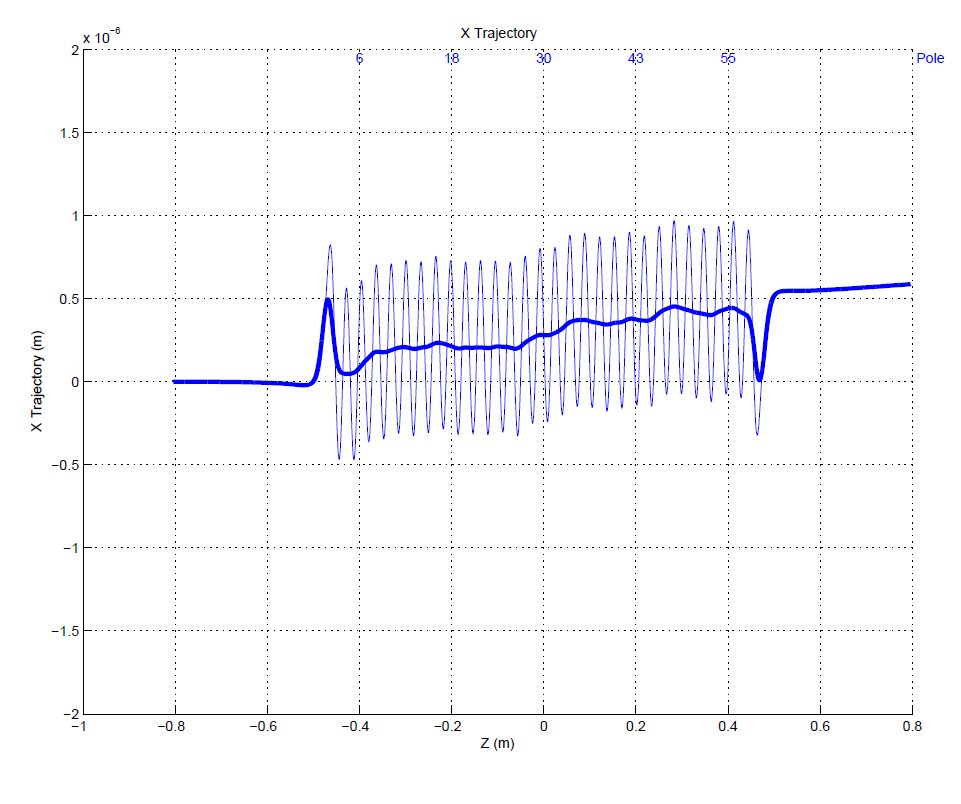 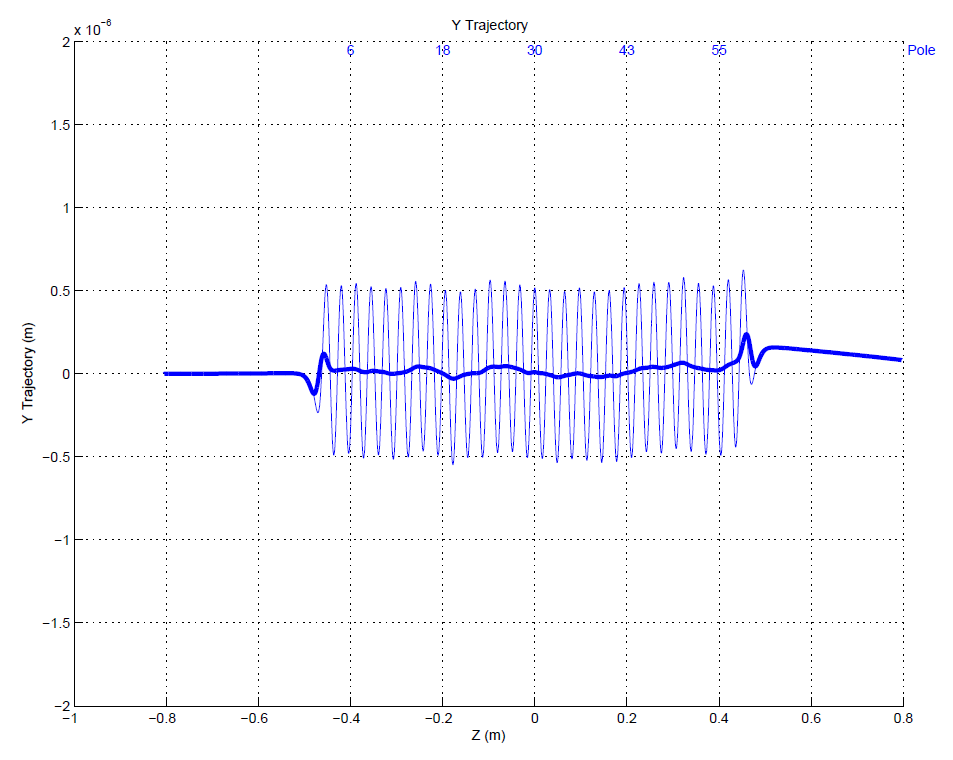 (Prototype)
Delta Assembly
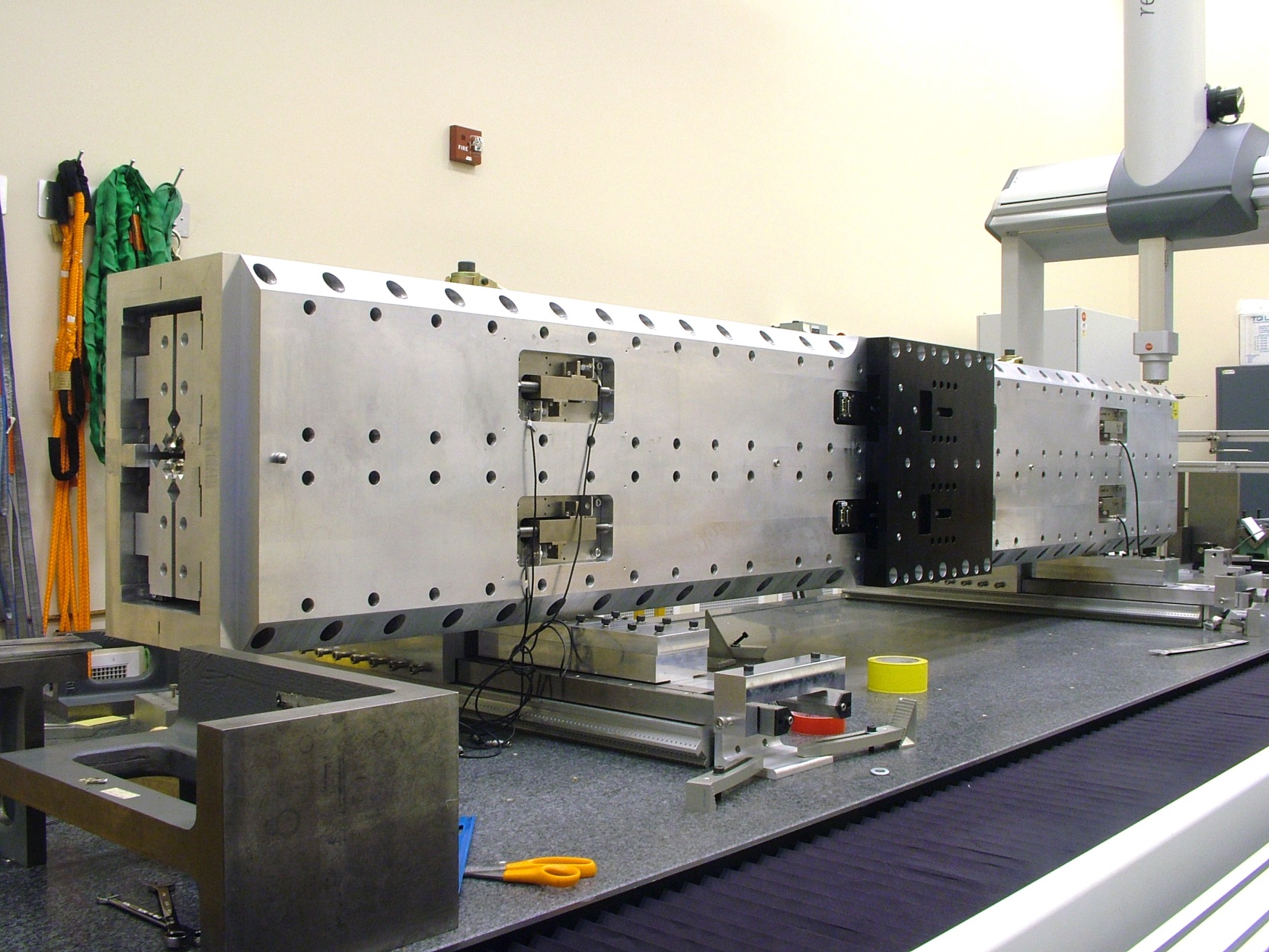 8
Delta Field Integrals
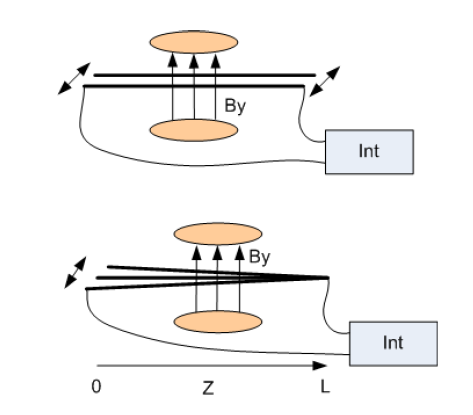 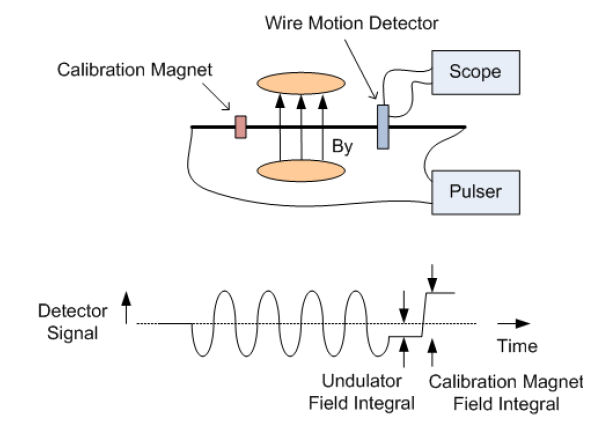 Moving Wire
Pulsed Wire
Hall Probe Measurements
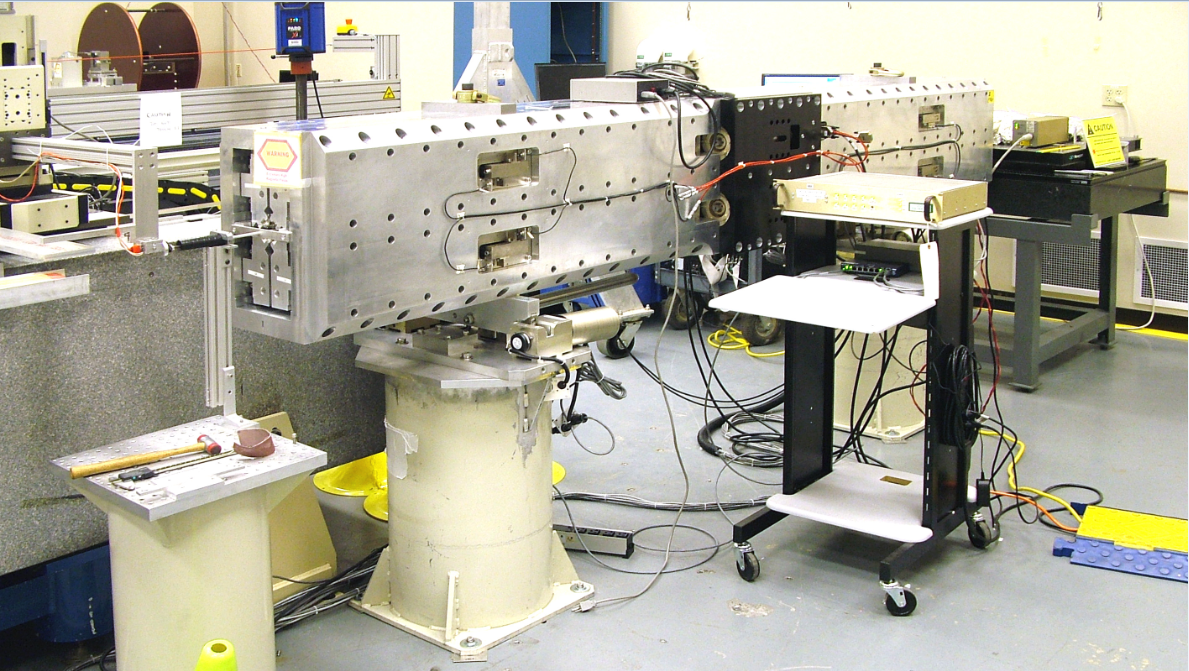 The only access for measurements is
through the end of the beam pipe.
10
Measure Probe Position
Transverse location from corner cube.  Longitudinal location from interferometer.
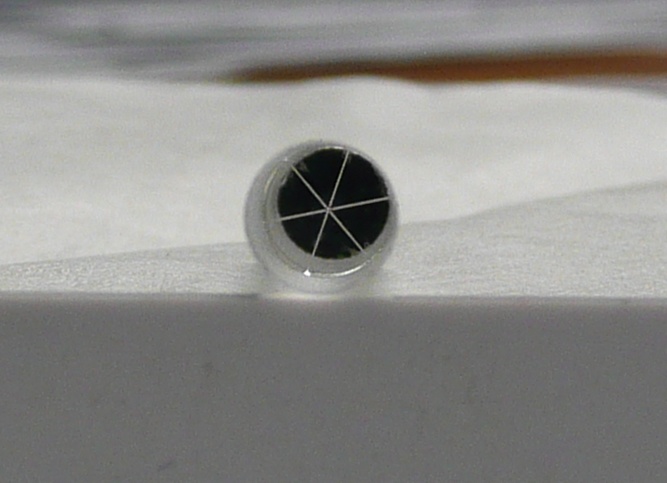 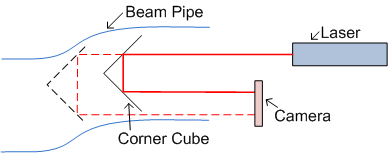 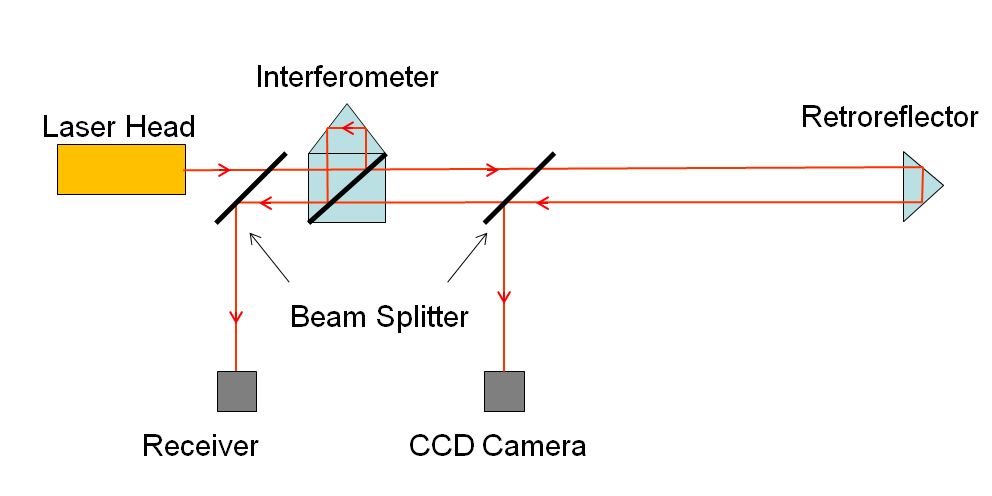 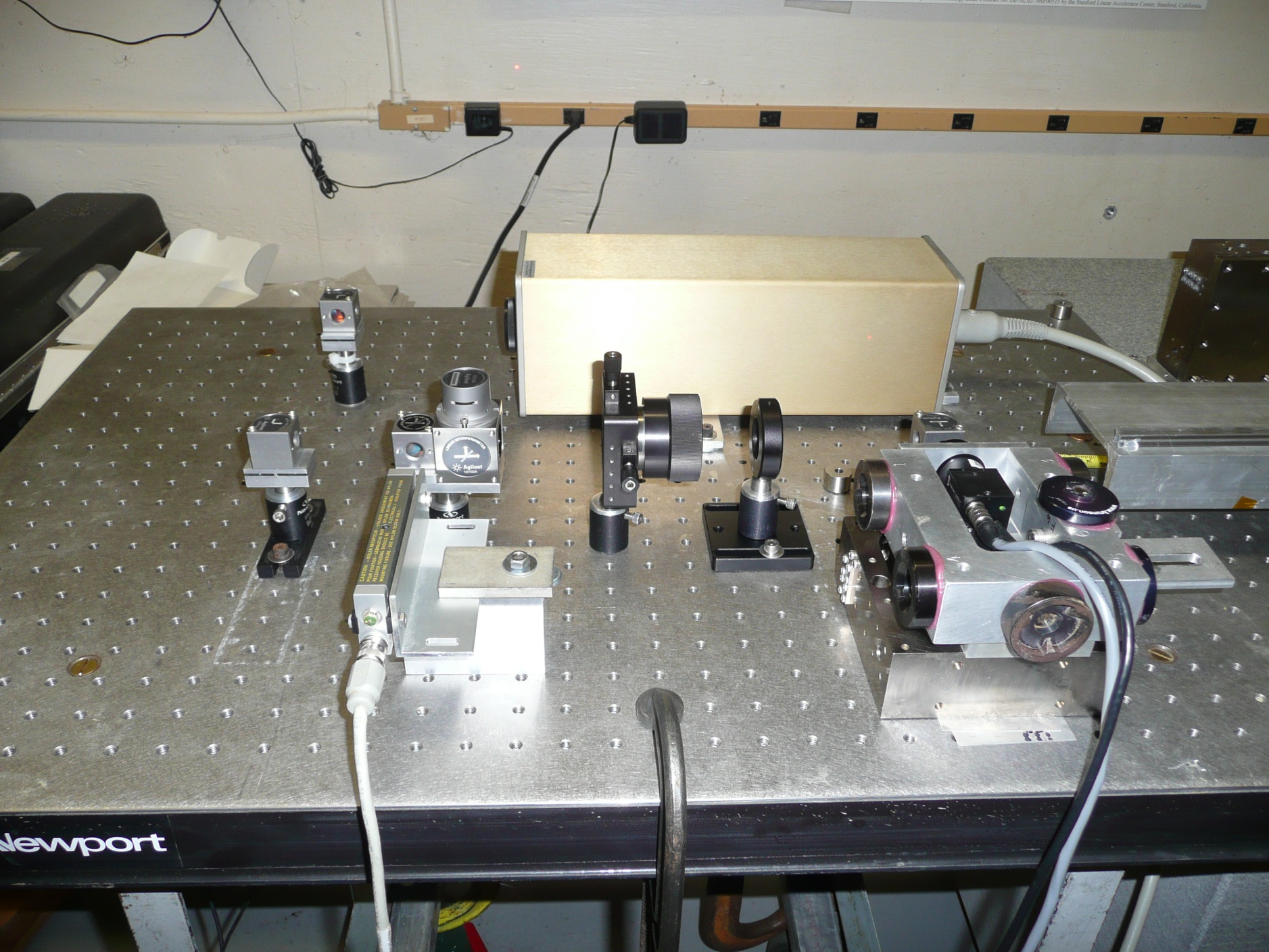 Georg Gassner
New Project
LCLS-II, Delta-II
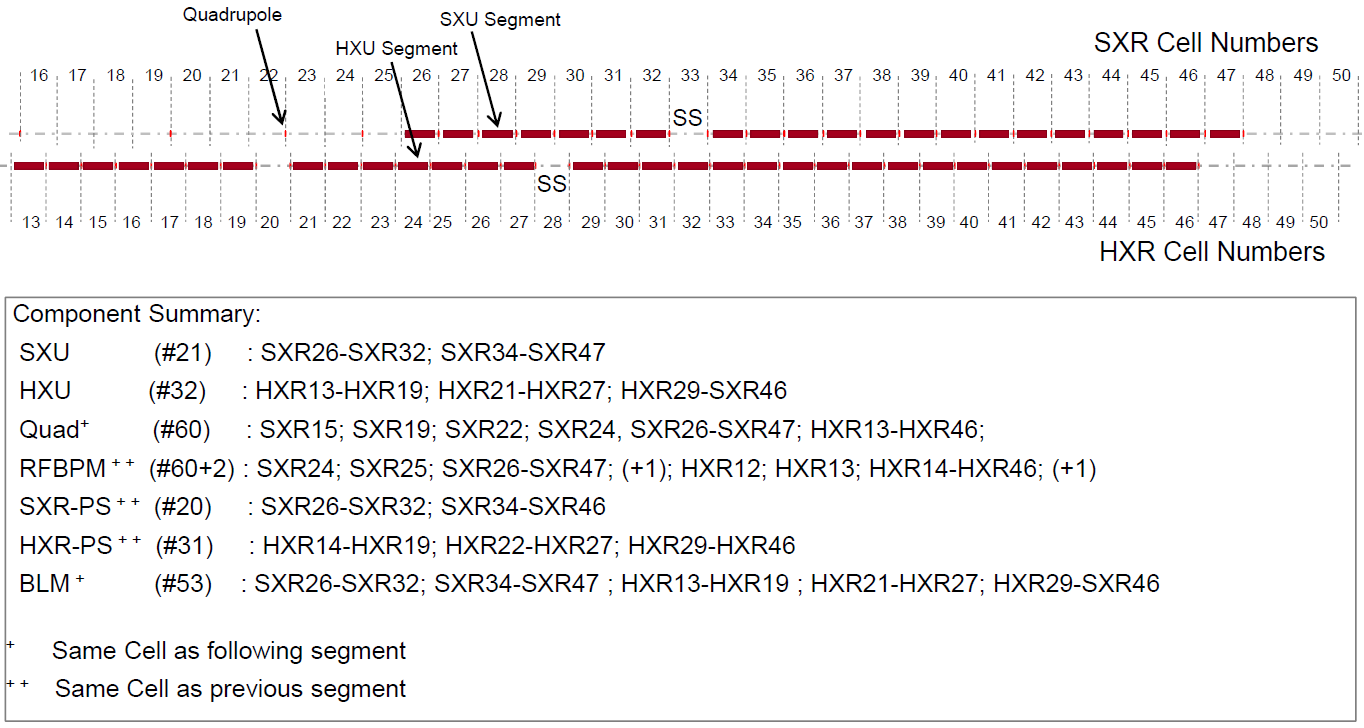 Space for 2-stage HXRSS
Location for upgraded HXRSS
Space for SXRSS
Space for 3 Polarization Control Undulators
12
Delta-II
Challenges/Improvements
Position dependence of the K value
Assembly tolerance to minimize phase errors
Measurement/assembly plan on CMM
Measurements of assembled undulator
13
Delta-II K Value Position Dependence
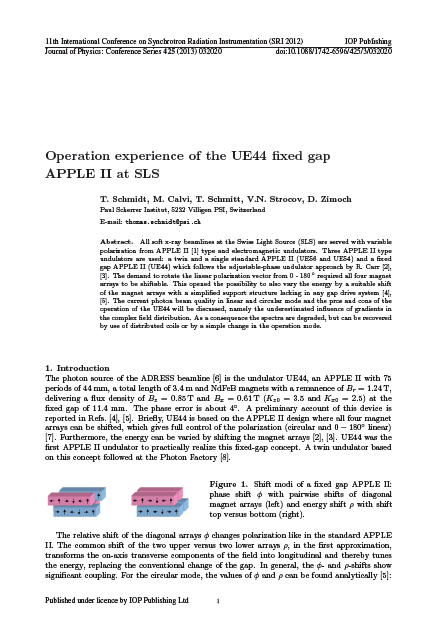 Swiss Light Source
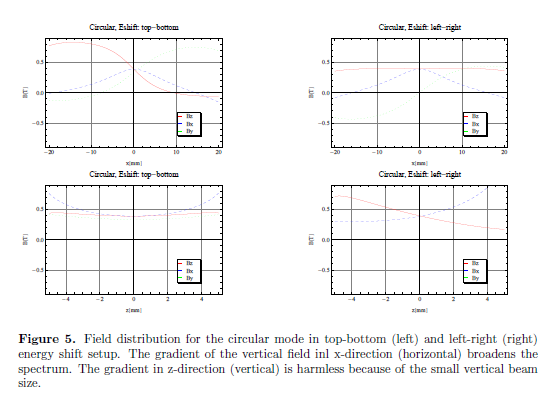 14
Delta: Horizontal and Vertical Position SensitivityLCLS MD 11/17/2015
Heinz-Dieter Nuhn
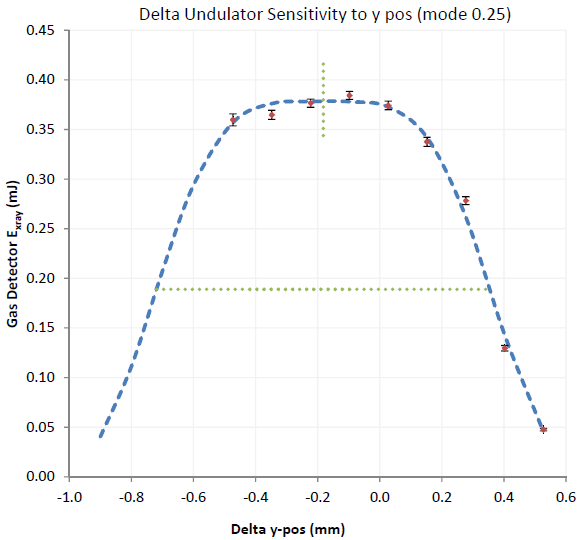 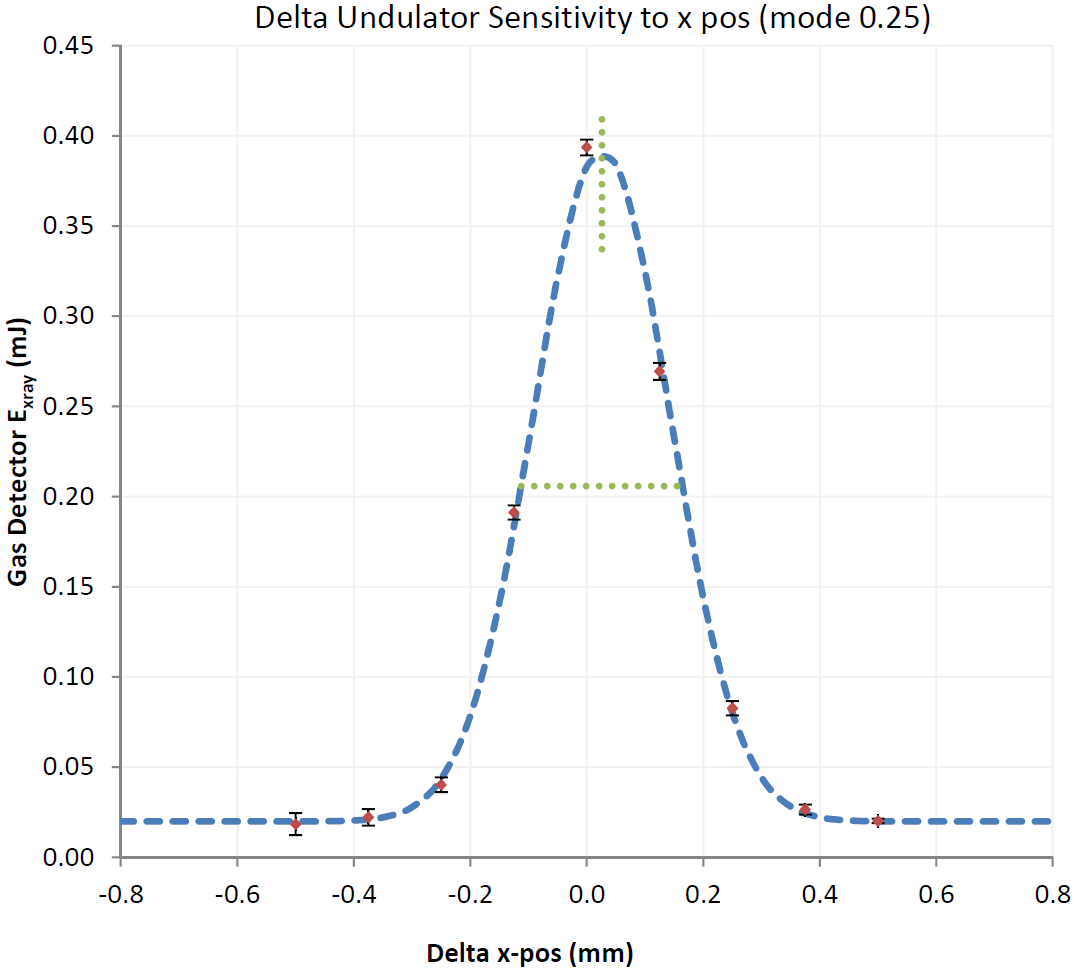 LCLS MD 11/17/2015
LCLS MD 11/17/2015
*Alexander Temnikh, private communication
K Gradients In Delta
What causes the asymmetric position dependence of K?
There is only hyperbolic cosine position dependence in the model of two crossed adjustable phase planar undulators.
What are the alignment tolerance effects on Delta-II?
Is there a model to help explain this behavior so that we can make predictions for Delta-II?
Are there design changes that can minimize this effect?
16
A Model To Explain TheDelta-II K Value Position Dependence
Add field rolloff to the model of two crossed, planar, adjustable phase undulators.
Model to explain the position dependence of K
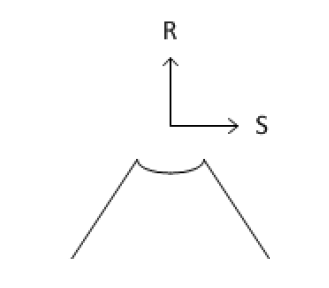 LCLS-TN-16-1
For one quadrant
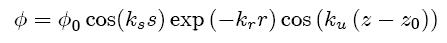 Delta Measurements:
ku = 196 1/m
kr = 270 1/m
ks = 186 1/m
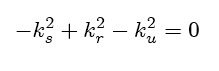 Potential decreases exponentially away from the quadrant, decreases away
from the center line, varies sinusoidally in z, obeys Laplace’s equation.
This potential can be considered the dominant term in a Fourier expansion.
17
Delta-II K Value Position Dependence
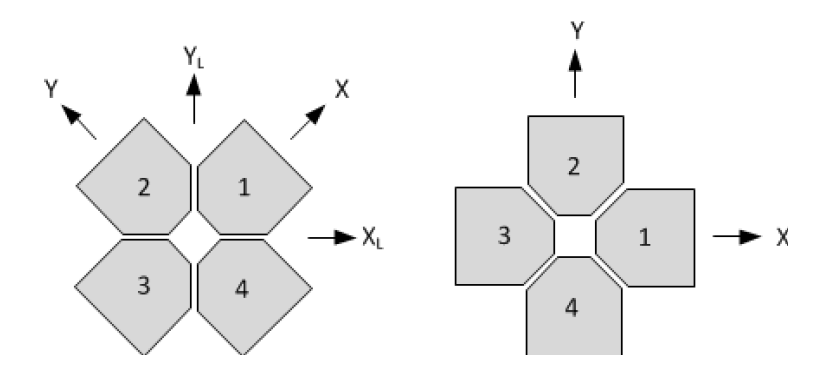 Lab Frame
Undulator Frame
Potential for each quadrant:
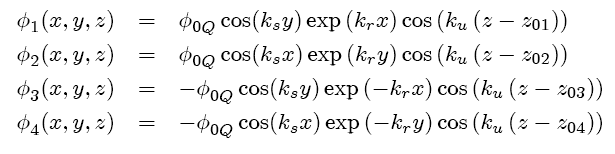 18
Do calculations in the undulator frame.
Delta-II K Value Position Dependence
Two crossed adjustable phase undulators.
Combine quadrants 1 and 3, also 2 and 4.
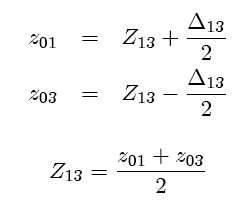 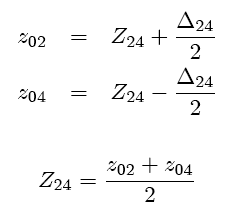 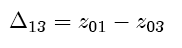 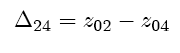 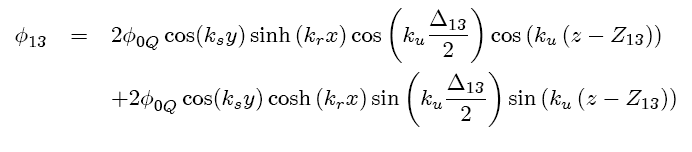 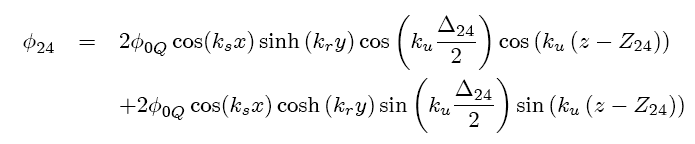 19
Example Position Dependence Of Fields
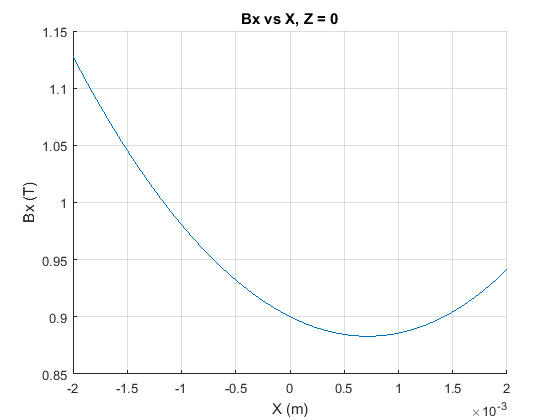 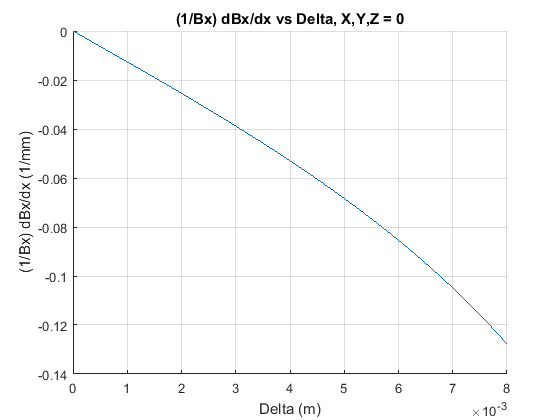 Circular mode
Krel = 0.9
Bx changes 5% per mm.
20
Delta-II K Value Position Dependence
LCLS-TN-16-1
Undulator frame.
Circular mode
Linear mode
Approximate K
near center
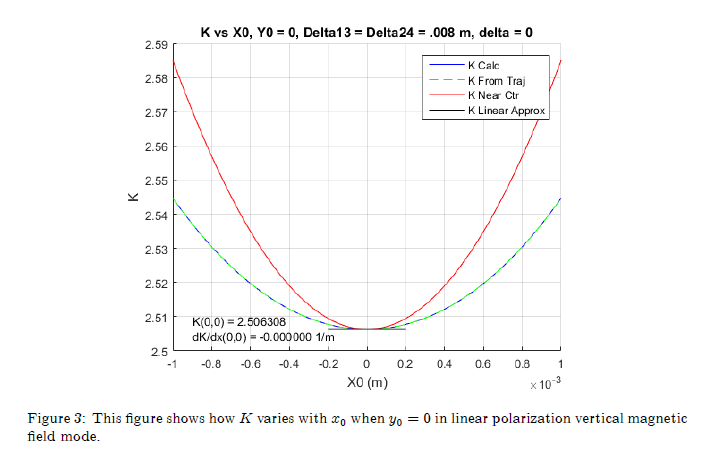 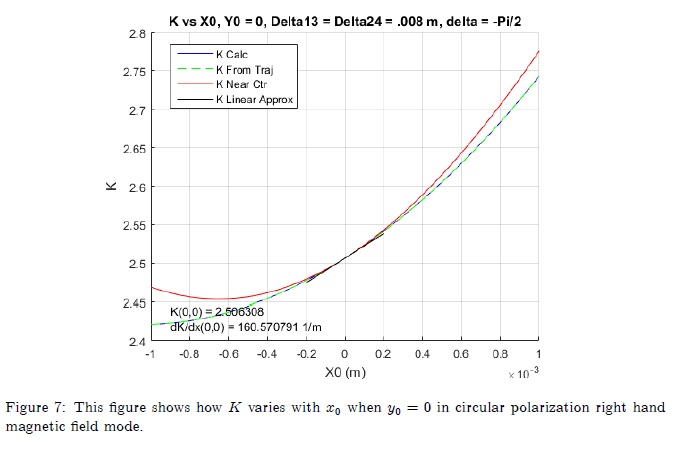 Full formula for K
In the linear modes K vs x does not have a slope at the beam axis.  In the circular modes, however, K vs x does have a slope at the beam axis.

This can make setting several undulators to the same K value almost impossible using calibration and alignment techniques.
21
Delta-II K Value Position Dependence
LCLS-TN-16-1
Going to the laboratory frame and setting the relative shifts of the two
variable phase undulators to be the same, the formula simplifies.
There is a gradient in x, but not in y.
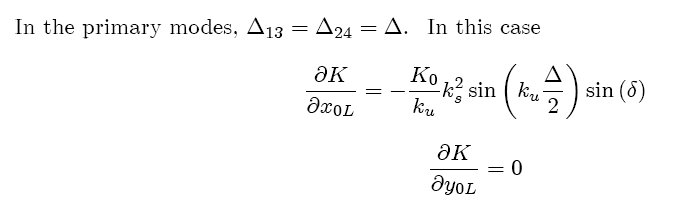 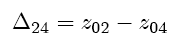 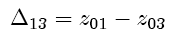 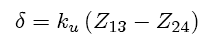 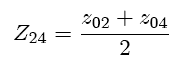 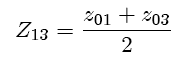 Note that the gradient comes from the field rolloff ks.  It grows as the row shift Δ increases.  It is largest in the circular modes where δ = π/2.
22
With A Delta-like UndulatorPredicted DELTA-II RMS X-Resonance Width
Heinz-Dieter Nuhn
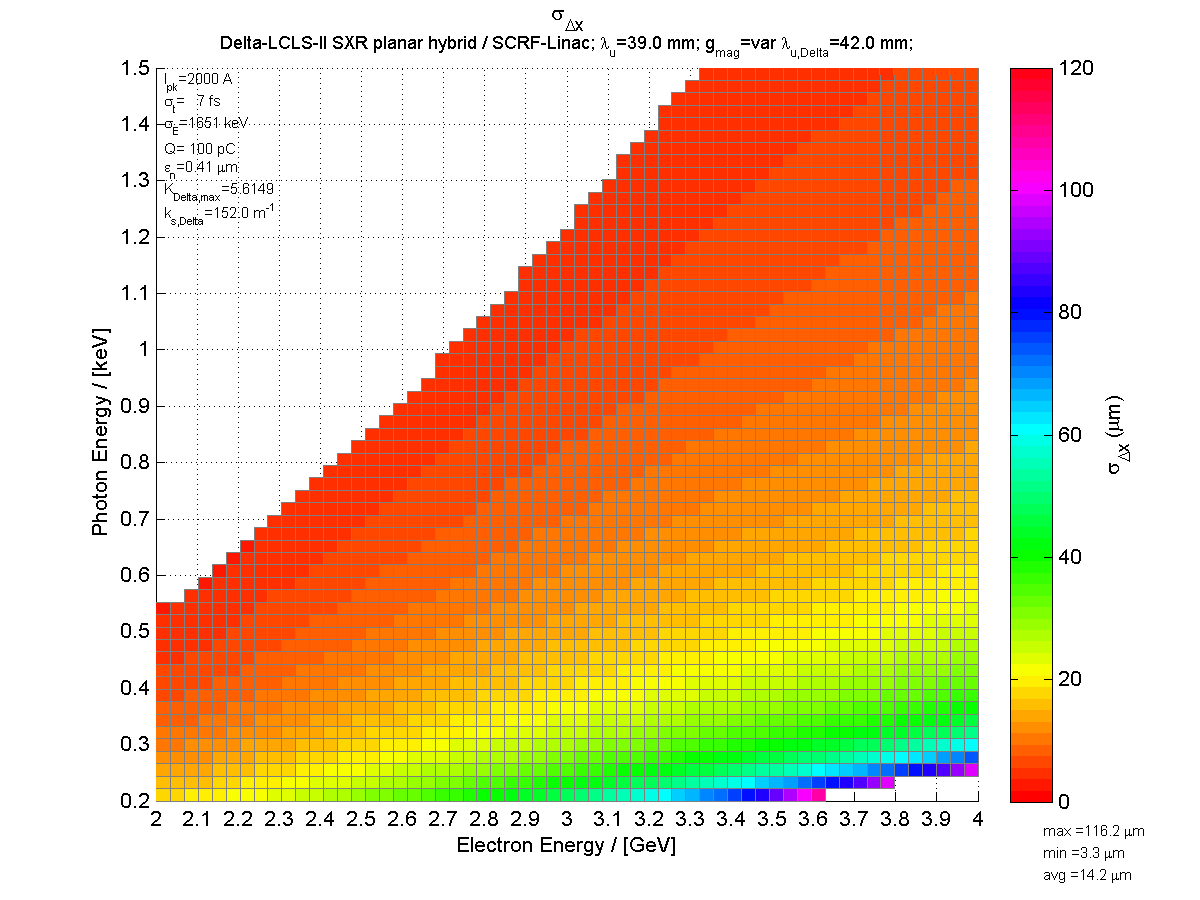 No gap change.
Change K by shifting rows.
23
Delta-II K Value Position Dependence
The gradient depends on ks.  It is zero for crossed planar undulators.
The gradient gets bigger as the row shift gets bigger, or as the K value gets smaller.
The gradient is zero in the linear modes, and is largest in the circular modes.
The gradient will cause alignment problems with the three Delta-II undulators.
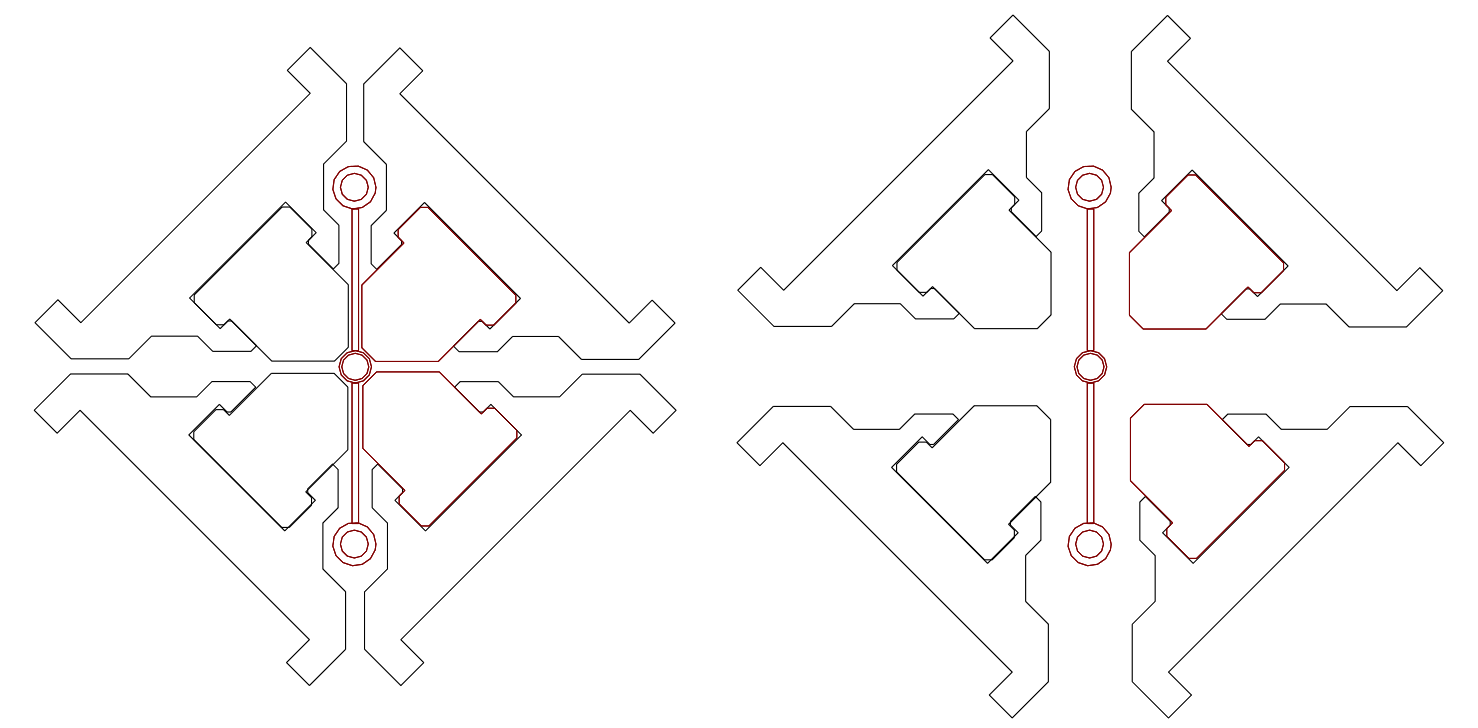 Franz Peters’ design
Remedy:
Tried to shape magnets to minimize ks, but no success.  Limited by block size.
Operate at small relative row shift and increase the gap to adjust K.
24
Delta-II Construction Tolerances
LCLS-TN-15-2
Delta Measured Peak Fields, LPVMF mode, Krel = 0.9
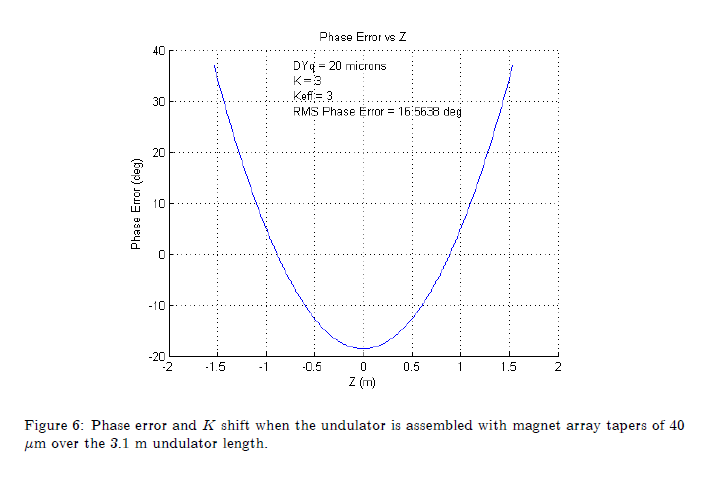 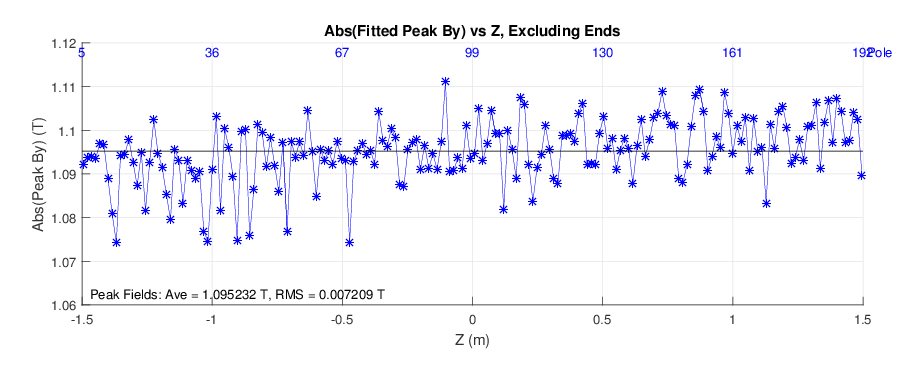 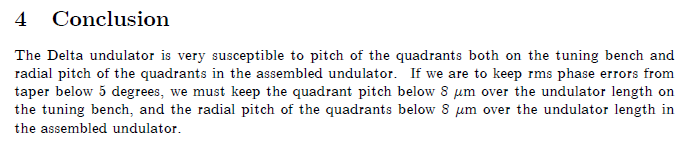 25
Delta-II Assembly PlanBuild Delta-II On A CMM
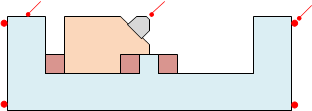 Move the blocks in order to move the magnet mechanical axis
to the fiducialized geometric axis of the strongback.
26
Measure On Line Between Pointed Magnet Centers
Line radial taper less than 8 microns.
Line radial bow less than 18 microns.
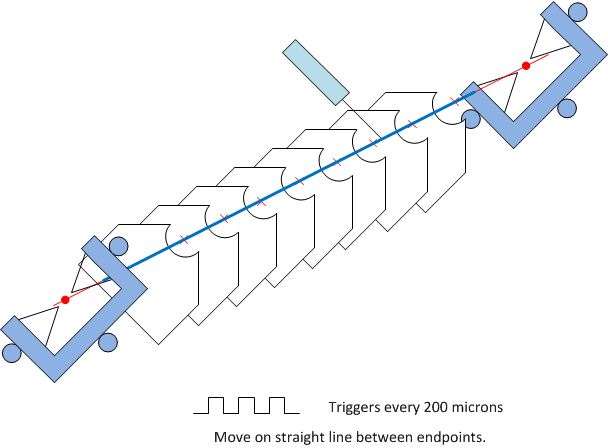 ‘Pointed magnets’ make the connection between CMM probe position and Hall probe position.
We purchased software to move the CMM in a straight line and generate triggers uniformly spaced.
27
Move blocks to tune quadrant.
Assembled Undulator
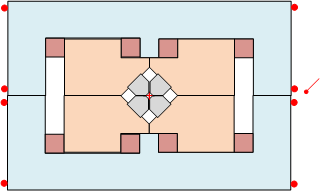 Flats on E set Y and pitch.
Use tooling balls on E to set X and yaw.

Need tooling balls at ends to determine Y after assembly.  (Green)
28
Measurements Of The Assembled Undulator
Requirements:
Measure at many gaps
Measure at many row shifts
Measure in many modes
Measure the fields on-axis and off-axis
Possible Solutions:
Safali --- We are trying to fit a Safali rail system into the mechanical design.
Probe Array --- An array of probes is very difficult to calibrate and it is hard to get all the cables out.  Plus, corrections have to be made when the probe array goes off  a straight line.  Enough measurements need to be made to characterize the field and do the corrections.
Delta-I --- We can measure in a beam pipe centered on the beam axis, but this is not an ideal solution.
Safali --- We can possibly move a beam pipe to keep the probe moving on a straight line.
29
Conclusion
A Delta undulator was successfully built and used in LCLS-I
Modifications must be made for LCLS-II
The K gradient must be reduced (by moving the magnet arrays radially)
Tighter construction tolerances must be met
We are looking for a better way to measure the assembled undulator.
30